Pre-Authorizations for Lab Tests:A New Strategy in Florida
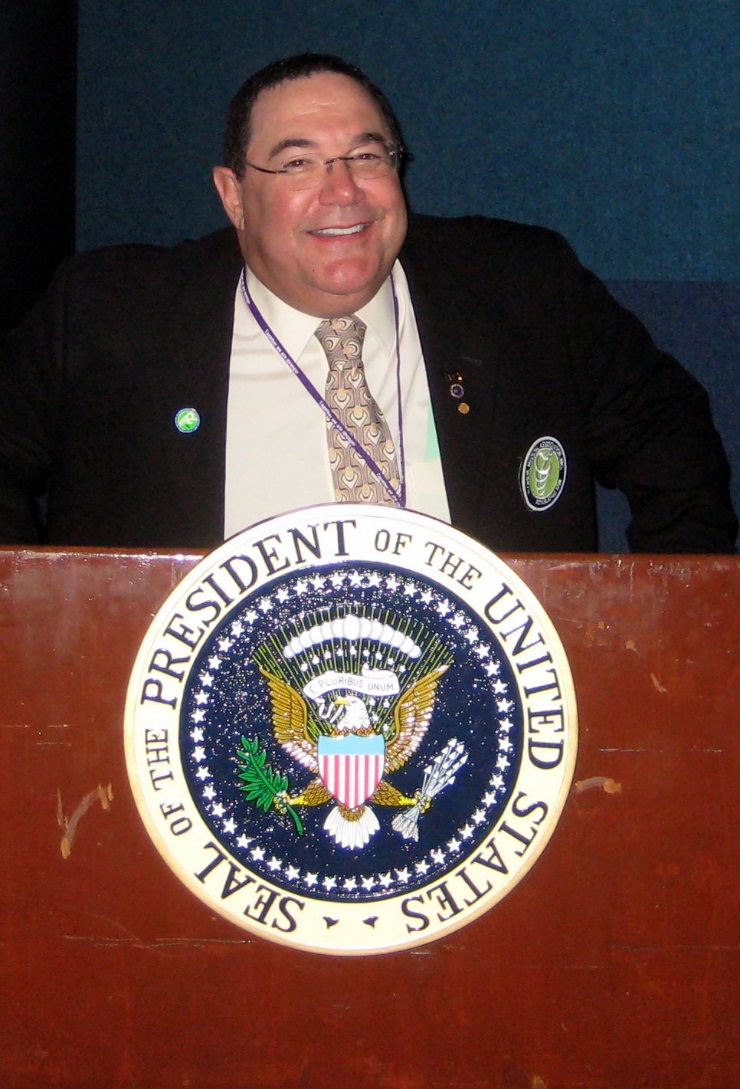 Alan B. Pillersdorf, M.D. FACS
President Florida Medical Association
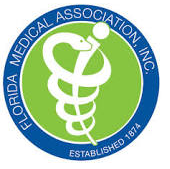 Florida Medical Association
Eight Districts: A,B,C,D,E,F,G,H
32 County Medical Societies and Associations
28 Specialty Organizations
35 Board Members
20,000 Members
38 Full Time Employees
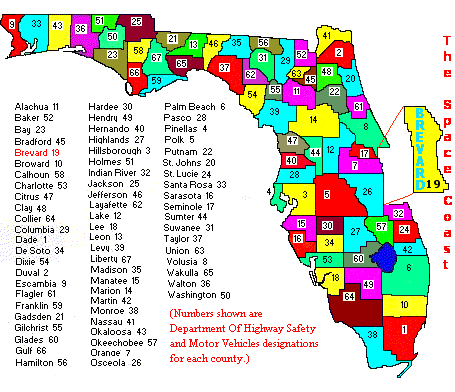 The World can change fast
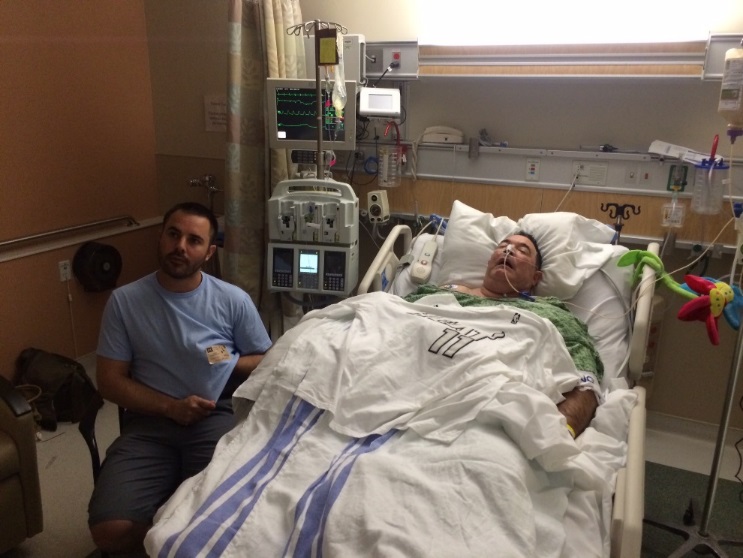 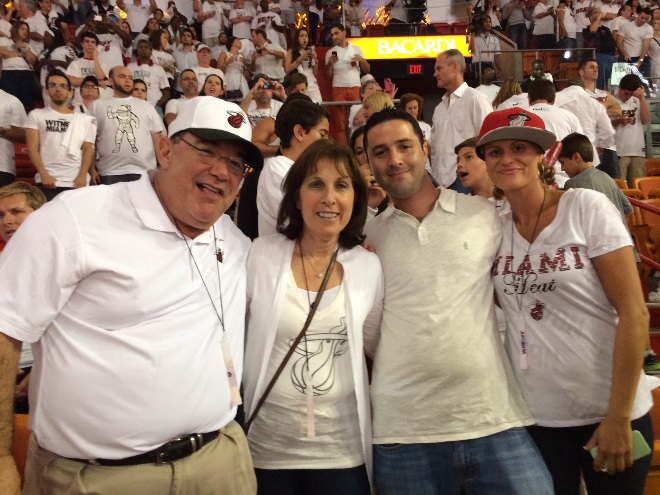 May 30th, 2014
Three weeks in JFK ICU June 3rd - June 24th 2014
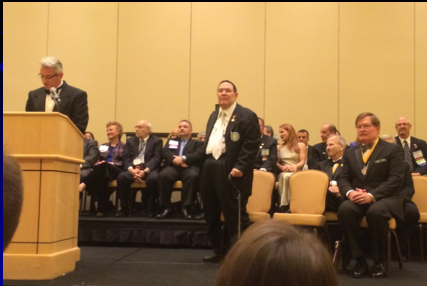 July 26th, 2014 FMA Installation
June 1st, 2014
How The Health Care Dollar is Spent:
Hospital Care    31%
Physician Services  21%
Pharmaceuticals   10%
Nursing Homes     8%
Administrative Costs  7%
All other (diagnostic, medical device) 23%

   Percentage of costs that are profit 25-30%
A New Policy  Has  Been Started in Florida.
Beacon LBS: Lab Benefit Solutions
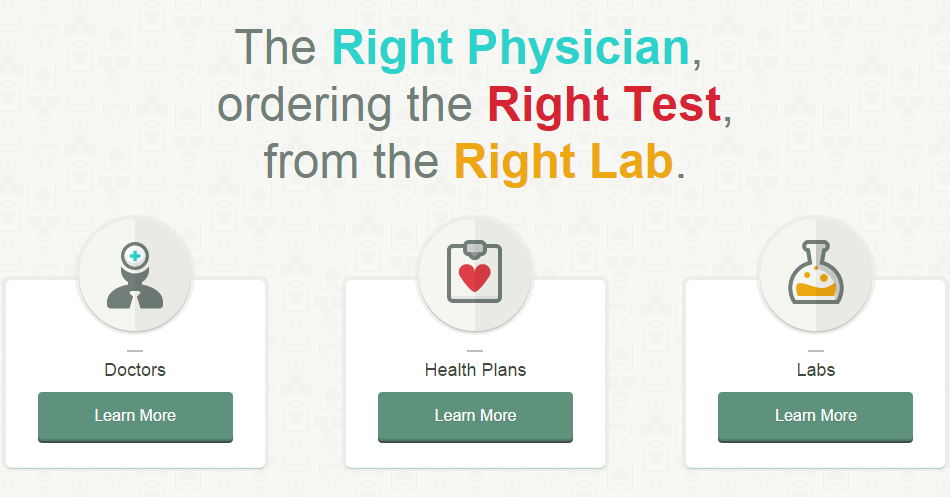 Beacon LBS
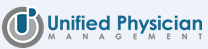 Law Suits
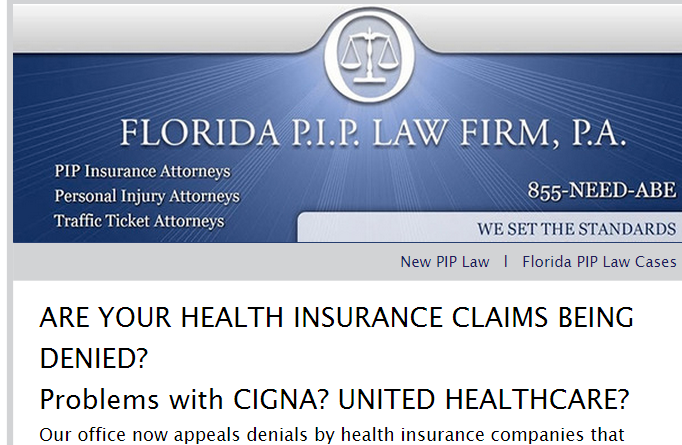 We must Educate our Elected Officials
Dr. Brent Schillinger, Dr. Alan Pillersdorf, Congresswoman Lois Frankel, Tenna Wiles, Dr. Stephen Babic
Accountable Care Organizations
ACO’s are charged with coordinating care.
ACO’s are incentivized to look at cost savings, and receive bonuses if they are successful.
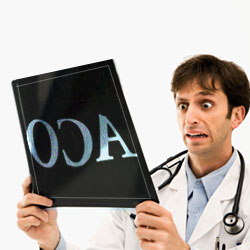 Are designed to prevent unnecessary ordering of tests/accountability.
What Used to be the most Rewarding Part of Being A Doctor is Diagnosing.
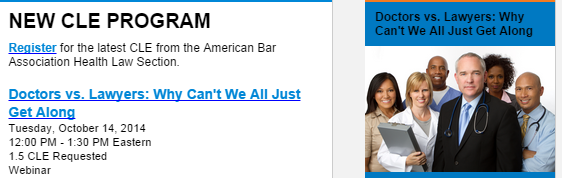 FMA Policy & Strategy
STRATEGY:
Medical/Legal Committee being formed to improve relations with the Florida Trial Bar and to find legal remedies for these complex problems.
POLICY: Insurance Industry is Using Severe Tactics to Limit Physicians ability to order necessary tests, even by qualified prescribers.
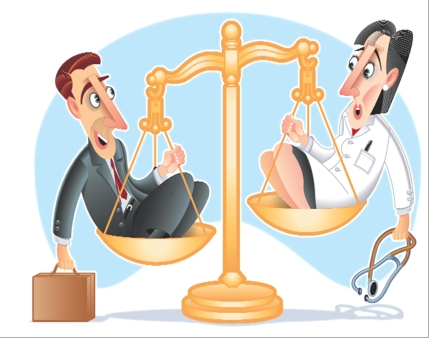 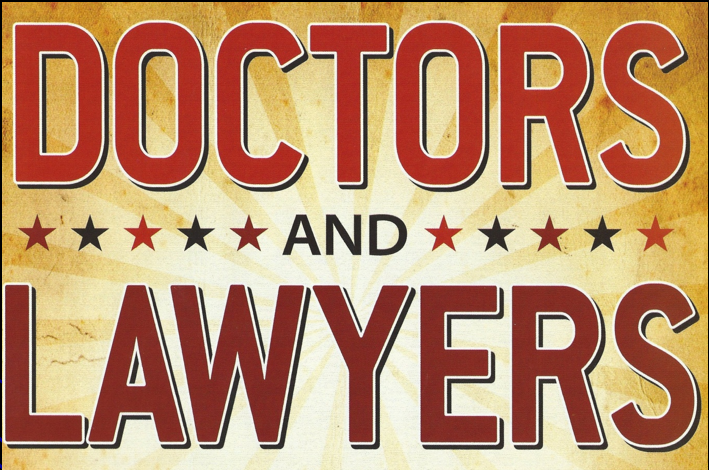 Consequences of Pre-Authorizations Now Tying Up Our Offices
Less Face Time with Physician

Increases the Argument that APRN can work independently (work force issues)

Decrease Access to Care
Delays Treatment

Increases Complications

Patients Do Not seek appropriate care

Physician Burnout
Less Face Time with Physician
The more time Physician’s spend explaining needed tests to office staff; the less time spent with patients.
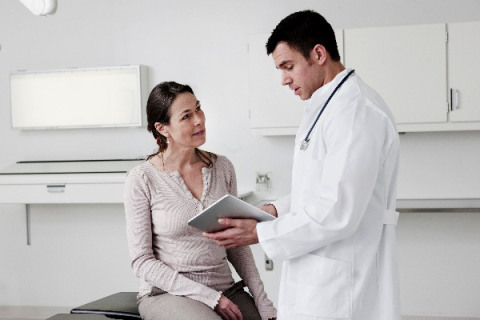 Increases the Argument that Nurse Practioners Should Work Independently
Physician’s time not being utilized properly supports the argument for Independent NPs
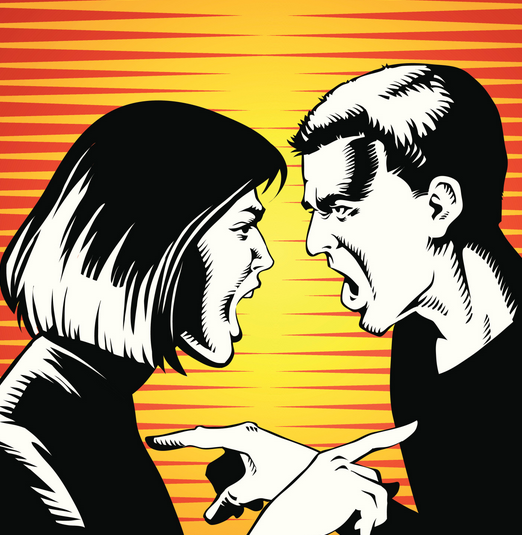 What Advanced Practice Registered Nurses (APRN) Want:
Full Prescriptive Authority
Autonomous Independent Practice
Allow to Baker Act Patients
To determine Permanent Impairment Rating and MMI in workman compensation
To prescribe physical and occupational therapy
Enpanelment for all third party payors
Allow APRN to be primary care providers
Allow APRN to sign death certificates
Allow APRN to sign fetal demise and birth certificates.
Authorize APRN to order all diagnostic and lab tests.
Designate APRN as Medicaid primary care physicians
Allow APRN to be medical director of Florida Health Care Homes.
Place all authority of APRN and RN and LPN under Board of Nursing.
Change payment to any willing provider
Decrease Access To Care
Time is wasted with unnecessary phone calls getting pre-authorization
As of today, 10/1/2014, United Insurance (commercial) requires physicians to obtain a pre-authorization for the following labs:

Any thyroid panel (T3,T4)
HIV
Hepatitis C
Hepatitis B
ANA
Clostridium difficile toxin
Factor V Leiden
H Pylori
Strept Culture or DNA
Any syphilis test
Vitamin D level (at least 40% of people Vitamin D deficient, and in Hispanics it is closer to 70%)
Drug screening
Protein electrophoresis (or IFE)
Any routine genital culture
Delays Treatment
Time waiting for tests to be authorized can have major negative impact on Treatment options.

Ordering a simple test can take hours with unnecessary phone calls: a patient not getting thyroid medication in a timely fashion.
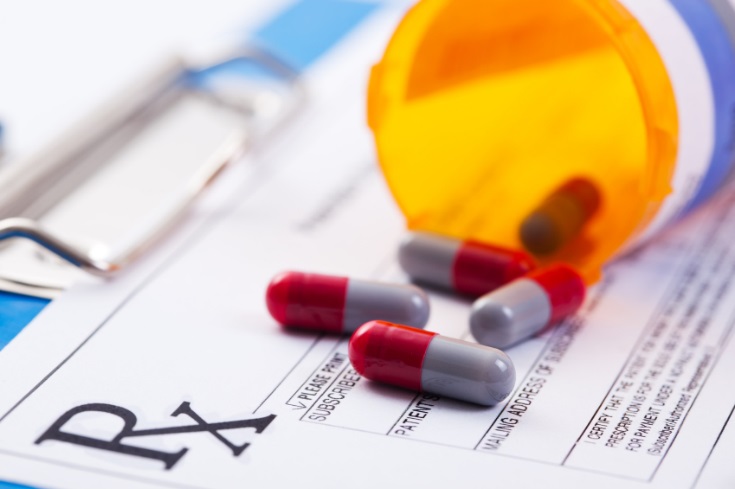 Increases Complications
Prolonged wait time for treatment leads to more complications.
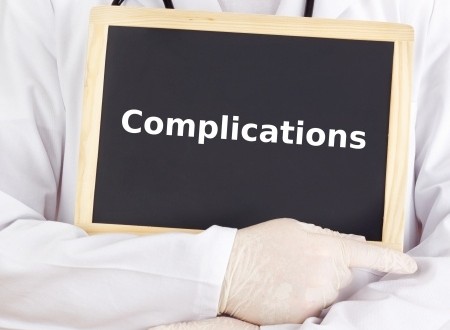 Patients Do Not Receive Appropriate Care In A Timely Fashion
Patients end up suffering with long waits and untimely results
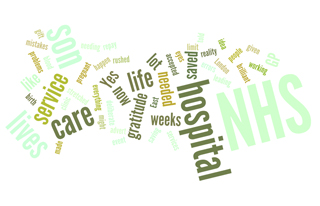 Physician Burnout
Physicians in the United States suffer from more burnout than other workers in the United States 

According to a national survey of more than 7000 US physicians:
37.9% exhibited high levels of emotional exhaustion,
29.4% showed evidence of a high level of depersonalization, and
12.4% had a low sense of personal accomplishment.
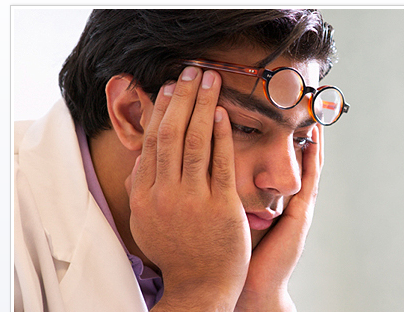 Conflict Resolution
Listen to Understand
Accentuate the Positive
State Your Case Tactfully
Attack the Problem, Not the Person
Avoid the Blame Game
Focus on the Future, Not the Past
Ask the Right Kind of Questions
Pick Your Battles
Celebrate Agreement
We need to speak with a unified voice, and show that we care, and we are advocates for physicians and patients.
Florida Medical Association
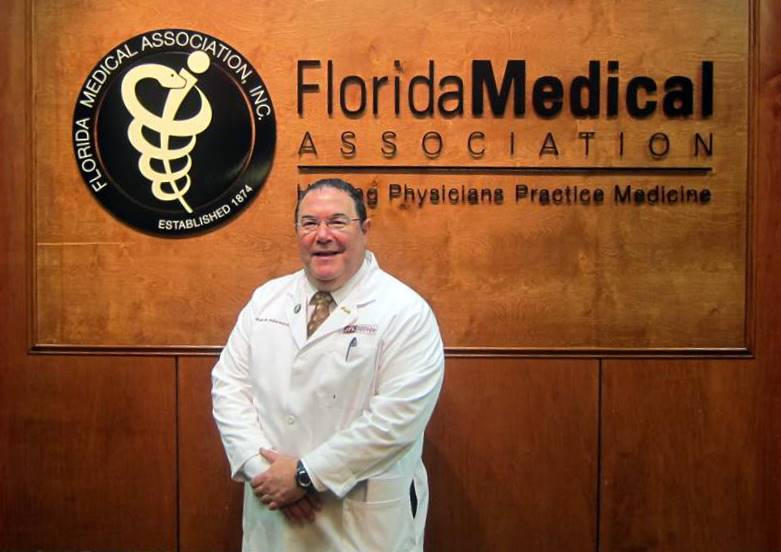 “We chose a great specialty, we need to enjoy it, because it took years to get here.  Work hard, and play hard, but appreciate everything”
Alan B. Pillersdorf, M.D. FACS